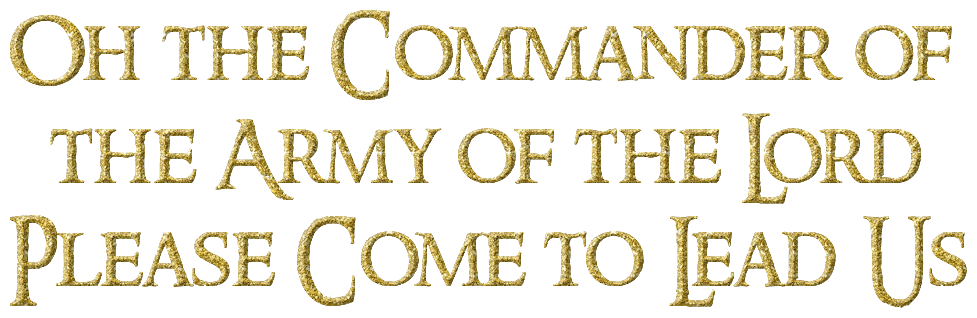 耶和華軍隊的元帥呀，
求祢來率領我們
Joshua 約書亞記 5:13-15, 6:1-5
Pastor James Hsu 徐健牧師
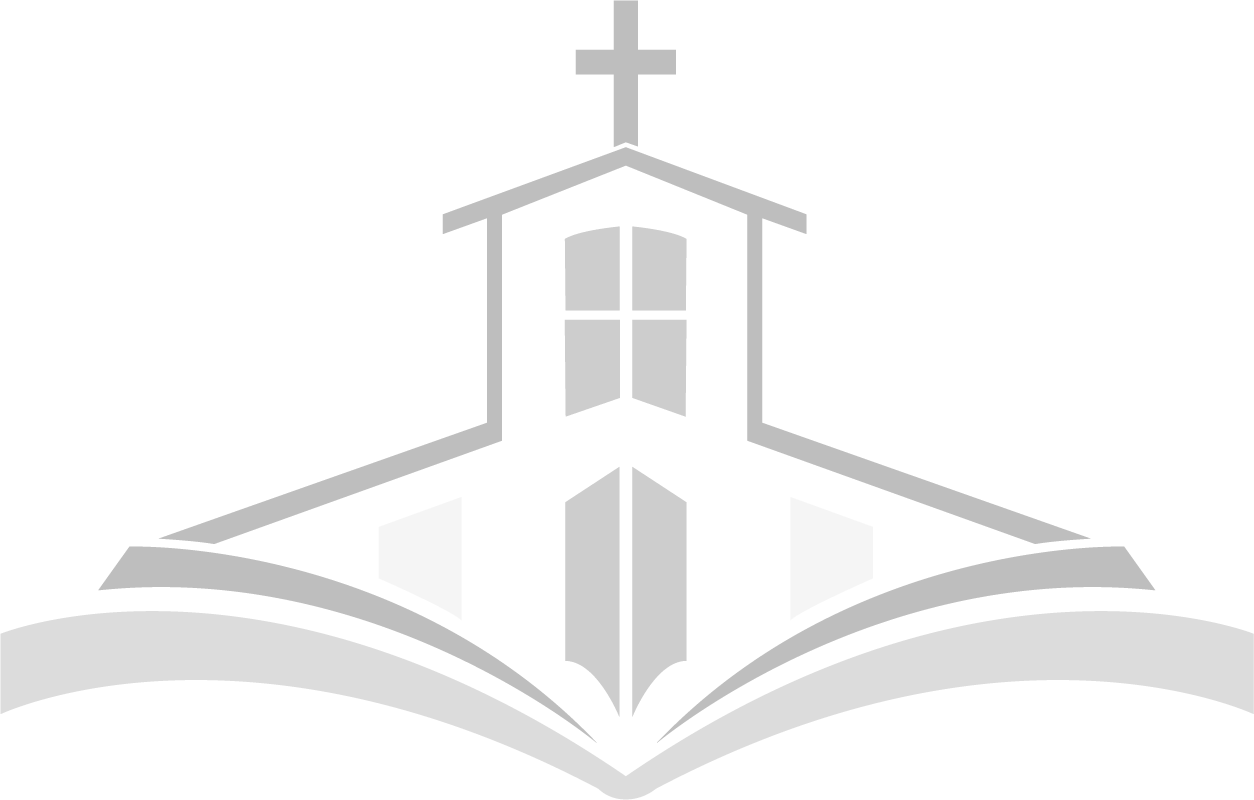 2020-10-25
Joshua 約 書 亞 記 5:13
Now when Joshua was near Jericho, he looked up and saw a man standing in front of him with a drawn sword in his hand. Joshua went up to him and asked, “Are you for us or for our enemies?” 
約 書 亞 靠 近 耶 利 哥 的 時 候 ， 舉 目 觀 看 ， 不 料 ， 有 一 個 人 手 裡 有 拔 出 來 的 刀 ， 對 面 站 立 。 約 書 亞 到 他 那 裡 ， 問 他 說 ： 你 是 幫 助 我 們 呢 ， 是 幫 助 我 們 敵 人 呢 ？
Joshua 約 書 亞 記 5:14
“Neither,” he replied, “but as commander of the army of the Lord I have now come.” Then Joshua fell facedown to the ground in reverence, and asked him, “What message does my Lord have for his servant?” 
他 回 答 說 ： 不 是 的 ， 我 來 是 要 作 耶 和 華 軍 隊 的 元 帥 。 約 書 亞 就 俯 伏 在 地 下 拜 ， 說 ： 我 主 有 甚 麼 話 吩 咐 僕 人 。
Joshua 約 書 亞 記 5:15
The commander of the Lord’s army replied, “Take off your sandals, for the place where you are standing is holy.” And Joshua did so.
耶 和 華 軍 隊 的 元 帥 對 約 書 亞 說 ： 把 你 腳 上 的 鞋 脫 下 來 ， 因 為 你 所 站 的 地 方 是 聖 的 。 約 書 亞 就 照 著 行 了 。
Joshua 約 書 亞 記 6:1
Now the gates of Jericho were securely barred because of the Israelites. No one went out and no one came in.
耶 利 哥 的 城 門 因 以 色 列 人 就 關 得 嚴 緊 ， 無 人 出 入 。
Joshua 約 書 亞 記 6:2
Then the Lord said to Joshua, “See, I have delivered Jericho into your hands, along with its king and its fighting men.
耶 和 華 曉 諭 約 書 亞 說 ： 看 哪 ， 我 已 經 把 耶 利 哥 和 耶 利 哥 的 王 ， 並 大 能 的 勇 士 ， 都 交 在 你 手 中 。
Joshua 約 書 亞 記 6:3
March around the city once with all the armed men. Do this for six days.
你 們 的 一 切 兵 丁 要 圍 繞 這 城 ， 一 日 圍 繞 一 次 ， 六 日 都 要 這 樣 行 。
Joshua 約 書 亞 記 6:4
Have seven priests carry trumpets of rams’ horns in front of the ark. On the seventh day, march around the city seven times, with the priests blowing the trumpets.
七 個 祭 司 要 拿 七 個 羊 角 走 在 約 櫃 前 。 到 第 七 日 ， 你 們 要 繞 城 七 次 ， 祭 司 也 要 吹 角 。
Joshua 約 書 亞 記 6:5
When you hear them sound a long blast on the trumpets, have the whole army give a loud shout; then the wall of the city will collapse and the army will go up, everyone straight in.”
他 們 吹 的 角 聲 拖 長 ， 你 們 聽 見 角 聲 ， 眾 百 姓 要 大 聲 呼 喊 ， 城 牆 就 必 塌 陷 ， 各 人 都 要 往 前 直 上 。
Joshua 約 書 亞 記 6:5
When you hear them sound a long blast on the trumpets, have the whole army give a loud shout; then the wall of the city will collapse and the army will go up, everyone straight in.”
他 們 吹 的 角 聲 拖 長 ， 你 們 聽 見 角 聲 ， 眾 百 姓 要 大 聲 呼 喊 ， 城 牆 就 必 塌 陷 ， 各 人 都 要 往 前 直 上 。
三個很戲劇性的情節：Three very dramatic scenes
書Josh. 5:13
約書亞膽識過人，沉得住氣，他走到那個人那裡"，問説… Joshua had great courage, and was calm, he walked to that person ", and asked ...
三個很戲劇性的情節：Three very dramatic scenes
書Josh. 5:14
約書亞一點都沒有猶豫、也没有一點的懷疑，他立刻就俯伏在地、向那人下拜，請那人來率領以色列全體的軍隊！
Joshua did not hesitate or doubt at all. He immediately fell face down, bowed to the man, and asked him to lead the entire army of Israel!
三個很戲劇性的情節：Three very dramatic scenes
書Josh. 5:15
約書亞立刻服從命令，把脚上的鞋子脫下來了！
Joshua immediately obeyed the command and took off his shoes!
三個很戲劇性的情節：Three very dramatic scenes
書Josh. 5:13
「人的不料」 其實是「神的安排」！ 
"Human surprise" is actually "God's arrangement"!
聖經中有一條不變的原則，就是：
「在神的應許中，有祂的命令；在神的命令中，有祂的應許！」There is an unchanging principle in the Bible, which is:  In God's promise, there is His command; in God's command, there is His promise!
神的應許和神的命令，是神的旨意的兩面！我們如果要「求神賜下祂的旨意」，那麼，「神的應許我們樂於接受、神的命令我們也要切實遵行的」！God's promise and God's command are two sides of God's will! If we want to "pray for God to grant His will," then "God's promises we are willing to accept, and God's commands we must earnestly follow"!
三個很戲劇性的情節：Three very dramatic scenes
書Josh. 5:14
約書亞的問題：「你是來幫助我們的？還是來幫助我 們的敵人的呢？」
Joshua’s question:   “Are you for us or for our enemies?”
我們的神既不是左、也不是右，既不到那邊去、也不到這邊來；祂不隨從人的思想作選擇，也不按照現代主義的二分法的法則，祂就是祂自己！Our God is neither left nor right, neither goes there nor comes here; He does not choose according to human thoughts, nor does He follow the law of dichotomy of modernism, He is Himself!
「祂是那絕對的一位」，「神為The Wholly Other, 超越的另外一位！」"He is the Absolute One", "God is The Wholly Other, the transcendent other!"
             ---  19 世紀瑞士的神學家 Karl Barth ( 巴特 ）                   Karl Barth, 19th century Swiss theologian
三個很戲劇性的情節：Three very dramatic scenes
書Josh. 5:15
神的使者對約書亞説，把你脚上的鞋子脫下來，因為你所站的地方是聖的，約書亞就照著行了。
The commander of the Lord’s army replied, “Take off your sandals, for the place where you are standing is holy.” And Joshua did so.
「神在那裡，那裡就是聖地」！而脫鞋乃是一個順服的舉動！"God is there, and there is the holy place"! And taking off the sandals is an act of obedience!
結論 Conclusion：
我們不管在社會工作上、在家庭中、或在教會中，擔任多麽重要的任務，但是這些機構、組織或單位的元帥乃是主自己，我們只是祂託付我們職責 的僕人和管家而已。No matter how important our position is in the society, in the workplace, in the family, or in the church, the Commander of these institutions, organizations, or units is the Lord Himself, and we are only servants and stewards whom He has entrusted responsibilities to.
哥林多前書1 Cor. 4:2 
「所求於管家的是要他有忠心」
Now it is required that those who have been given a trust must prove faithful.

求神保守我們每一個人成為神忠心的管家，順服祂的帶領，討祂的喜悅！May God protect each one of us as God’s loyal steward, obeying His leadership and pleasing Him!